Teknoloji, İnternet ve Sosyal Medya Bağlamında              e-bağımlılık Sorunu ve Çözüm Önerileri
KULP ZEYREK İMAM HATİP ORTAOKULU 
Nisan-2021
Bağımlılık
Bağımlılık kişinin kullandığı bir nesne veya yaptığı bir  eylem üzerinde;
Kontrolünü kaybetmesi ve
Onsuz bir yaşam sürememeye  başlamasıdır.
Teknoloji Bağımlılığının Belirtileri
Teknoloji bağımlısı bir kişi;
Teknolojiyi istediği gibi kullanamazsa  aksi, asabi ve öfkeli olur.
Ruhsal ve bedensel sıkıntılara rağmen  teknolojiyi kullanmaya devam eder.
Bağımlı olduğu şeyle gittikçe
daha çok vakit geçirmek ister.
Teknoloji Bağımlılığının Belirtileri
Teknoloji bağımlısı bir kişi;
Bağımlı olduğu şeyi  kullanmazken
bile onu düşünür.
Sorumluluklarını  yerine  getirmekte
zorlanır.
Bilgisayarda, tablette ve telefonda oyun oynarken
ya da internette vakit geçirirken zamanın nasıl geçtiğini  anlamıyorsak ve oyunu bırakamıyorsak bu bir uyarı
işareti olabilir.
Kimler Risk Altında?
Spordan uzak duran ve hareketsiz yaşamı tercih edenler,  Olumsuz ve bağımlı arkadaş çevresi bulunanlar,
Ders başarısı sürekli düşük olan ya da okul dışı  faaliyetlere karşı isteksiz olanlar,
Arkadaş edinme, iletişim kurma ve
iletişimi devam ettirme becerileri az  olanlar.
Kimler Risk Altında?
Aileleri teknolojiyi olumsuz ve bilinçsiz kullanan bireyler,
Sosyal ilişkilerinde kendini ifade etmekte  güçlük yaşayanlar,
Aile içi çatışmalar yaşayan, sağlıklı iletişimi
olmayan aile üyeleri,
Hayatlarında kaliteli vakit geçirebileceği  aktiviteler bulunmayanlar.
Süreç Nasıl Başlar?
ve
Can sıkıntısını giderecek
daha aktif, daha verimli ve faydalı  uğraşlar bulamamakla ve
sonunda teknolojik aygıtlarla  baş başa geçirilen zamanla  devam eder.
Sonra
Önce  can
sıkıntısıyla
başlar
ilk adım
merakla atılır
2. adım
sosyal
kullanım
4. adım
bağımlı kullanım
3. adım
eğlenmek yada
problemlerden
kaçmak için kullanmak
Adım Adım
Teknoloji Bağımlılığı
Hep daha fazlası istenir

Sabaha kadar  oynadım!
Adım Adım
Teknoloji Bağımlılığı
Teknolojinin olmadığı ortamlar sıkıcı gelir.

Off yaa... Son zil çalsa da eve uçsam!
Adım Adım
Teknoloji Bağımlılığı
Kendini kontrol edemez.

Sadece 5 dakika daha!
Adım Adım
Teknoloji Bağımlılığı
Hayatı gitgide fakirleşir.

Canım hiçbir şey istemiyor!
Adım Adım
Teknoloji Bağımlılığı
Sağlık problemleri başlar.

Ah belim! Bu merdivenleri  kim çıkacak şimdi?
Adım Adım
Teknoloji Bağımlılığı
Kendini kötü hisseder.

Psikolojim bozuldu!
Adım Adım
Teknoloji Bağımlılığı
Çevresindekilerle tartışmalar yaşanır.

Bana karışma!
Adım Adım
Teknoloji Bağımlılığı
Sorumluluklarını aksatmaya başlar.

Ödev bugüne miydi?
Adım Adım
Teknoloji Bağımlılığı
Başka bir şey düşünemez hale gelir.
Hele bir bilgisayarıma kavuşayım,  dünkü oyunda kaybettiğim  puanları geri almasını
bilirim ben!
Adım Adım
Teknoloji Bağımlılığı
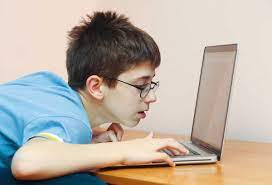 Yalan söylemeye başlar.


Yok canım, daha şimdi
oturmuştum başına!
Adım Adım
Teknoloji Bağımlılığı
Sosyal ilişkileri zarar görür, yalnızlaşır.

Kendimi çok yalnız hissediyorum!
Adım Adım
Teknoloji Bağımlılığı
Uyku düzeni bozulur.

Daha yeni yatmıştık! Ne zaman  sabah oldu?
Sosyal Medya Bağımlılık Yapar  mı?
Gerçek hayatınızın önüne geçiyorsa,
Canınız sıkılınca aklınıza gelen ilk seçenekse,  Sürekli bir şeyler paylaşma ihtiyacı duyuyorsanız,  Aşırı zaman alıyor, ulaşılamadığında huzursuzluk  oluşturuyorsa,
Günlük hayatınızın ve sorumluluklarınızın aksamasına sebep  oluyorsa,
Gerçek arkadaşlıkların yerini sanal arkadaşlıklar ve takipçiler  alıyorsa,
... sosyal medya bağımlısı olabilirsiniz.
Oyunlar Bağımlılık  Yapar mı?
Giderek oyun başında daha fazla zaman geçiriyorsanız,  Oyun başında geçirilen süreyle ilgili tartışmalar yaşıyorsanız,  Aile ya da arkadaşlarla birlikte vakit geçirmek yerine oyun  oynamayı tercih ediyorsanız,
Oyunlarda alınan başarı ve ilerlemeleri gerçek hayattaki başarılardan  daha çok önemsemeye başlıyorsanız,
Fazla oyun oynamak yüzünden notlarınız düşüyorsa, devamsızlık sorunları  yaşıyor ve uykusuz kalıyorsanız, oyun bağımlısı olabilirsiniz!
Bağımlılıktan Korunmak İçin Öneriler
Yavaş yavaş ama kararlı olarak azaltın
Yerini doldurun, kullanımı azalttığınızda yeni faaliyetlere yönelin (Spor, hobi, vb.)

Düşünün! Sanal ortamdaki başarı ve saygınlık mı daha değerli, gerçek hayattaki mi?
Zararlarını, sizden aldıklarını düşünün        Gerekirse uzman yardımı alın.
Cep Telefonu
Aşağıdaki cümlelerin en az 5’ine katılıyorsanız
cep telefonu bağımlısı olma riski taşıdığınız söylenebilir:
Cep telefonumu sık sık kontrol ederim.
Cep telefonumu her zaman yanımda taşırım.
Uyuduğumda cep telefonum ulaşabileceğim yerde durur.
Cep telefonumu kullanmaktan günlük işlerime vakit ayıramıyorum.  Kendimi kötü hissettiğimde cep telefonumu kullanmak bana iyi gelir.  Cep telefonumu kullanmadığım zamanlarda kendimi kötü hissederim.
Başkalarıyla sohbette veya yemekte birlikteyken bile cep telefonumu sık sık kullanırım.
Fazla Cep Telefonu Kullanımı  ile Baş Etmek İçin
Cep telefonu ile yapmakta olduğunuz
en önemsiz aktiviteyi azaltarak işe başlayın.
Cep telefonu kullandığınız  zamanları gözlemleyin.
Bir kişiyle yüz yüze iletişimdeyken cep telefonunuzu uzak bir yere koyma veya  kapatma konusunda kendinizle anlaşın.

Yatağınıza gitmeden en son 30 dakika önce telefonunuzu kontrol edin.  Eğer mesajlarınız, cevapsız aramalarınız varsa dönüş yapmak için ertesi  günü bekleyin. Uyku düzeninizin bozulmamasını önceleyin.
Teknoloji ile İlişkiniz  Nasıl Olmalı?
Spora ve hobilere vakit ayırın.
Bilgisayarınızla sırdaş olmayın.
Ailenizle daha fazla vakit geçirin.  Mutlaka zaman sınırlaması koyun.  Kitap okumaya kesinlikle vakit ayırın.
Öğrenmeye ve ödevlerinize vakit ayırın.
Dışarıda oyuna ve dinlenmeye vakit ayırın.
Doğayla vakit geçirmenin rahatlatıcı etkilerinden yararlanın.
Telefon yanınızda olmadan da dışarı çıkabileceğinizi unutmayın.
Teknoloji Bağımlısı  Olmamak
Zaman  sınırlaması  şart!
Başka
İçin
Spor
Yap!
Alternatifler
oluştur
Dışarı  Çık!
Program  Yap!
Ailenle  geçirdiğin  Zamanı  arttır!
Gerektiğinde  yardım  almasını bil!
Hayat nehri
netten akmıyor!
e-sosyal misiniz?  a-sosyal mi?
İnternete bağlı ol,  bağımlı olma.
Telefonun çeksin,  ama seni içine  çekmesin
Sosyal çevreni  sosyal medya ile  kısıtlama
Sıfır teknoloji değil,  sınırsız teknoloji değil,
yeterince teknoloji.
Azı karar,  çoğu zarar.
Teknoloji çözüm üretir,  bağımlılık sorun üretir.